琉 | 璃 | 蓝 | 中 | 国 | 风
论
板
辩
文
模
答
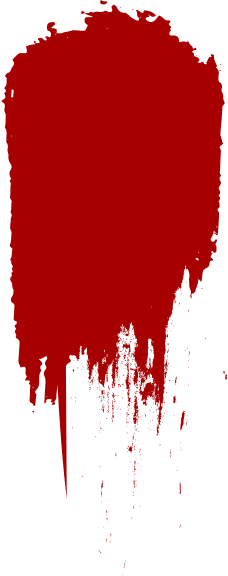 辩
答辩时间：20XX.X.XX
答辩人：OfficePLUS
目
录
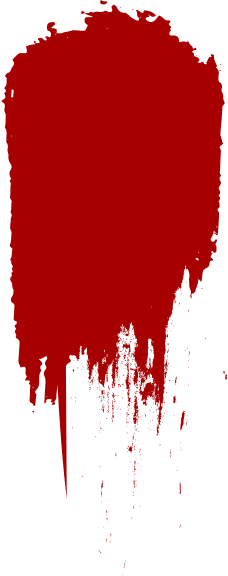 辩
选题背景意义
研究思路方法
壹
贰
Background Significance Of The Topic
Research Ideas And Methods
研究内容展示
总结分析展望
肆
叁
Research Content Display
Summarize And Analyze The Outlook
壹
选题背景意义
Background Significance Of The Topic
选题背景
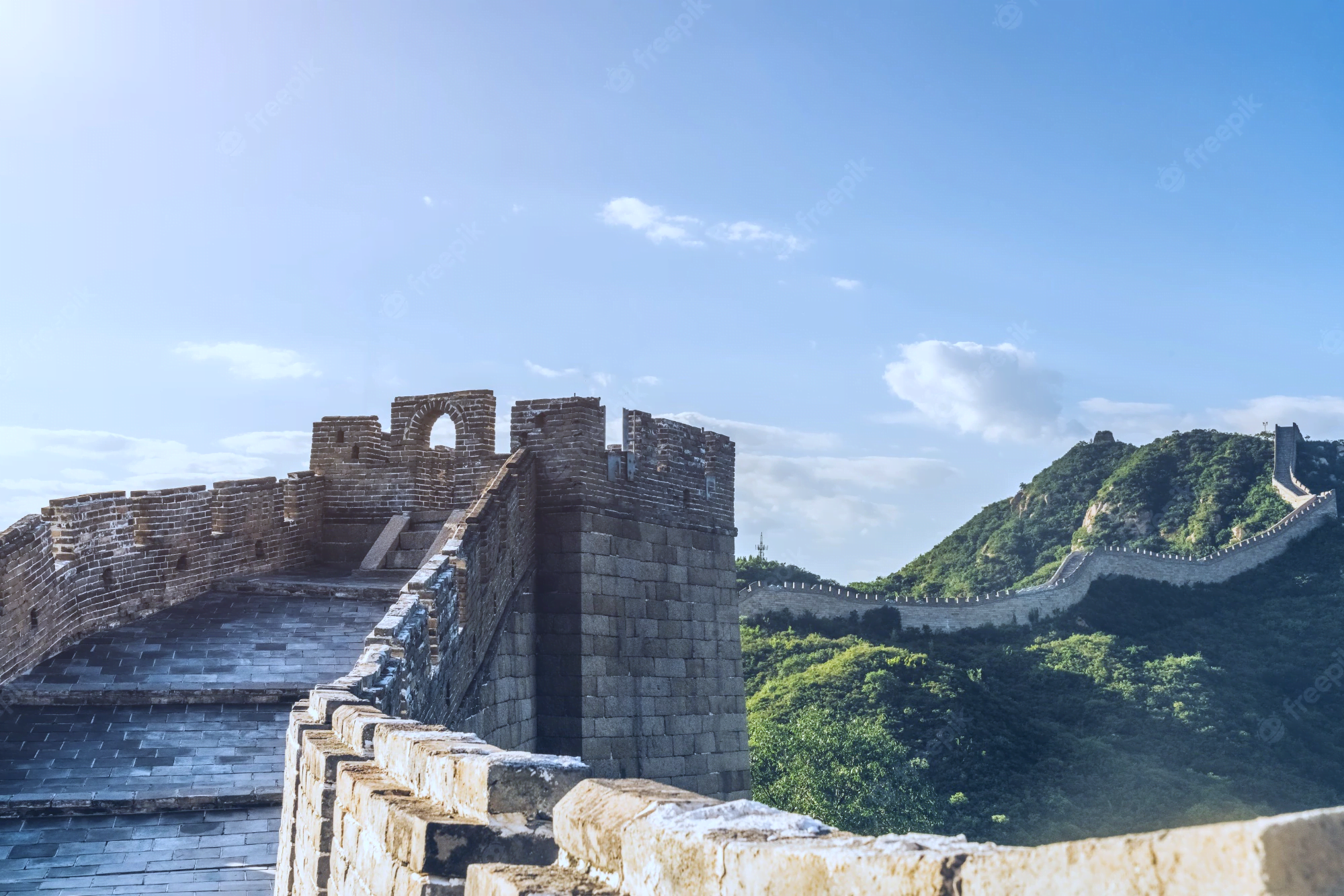 在这里输入你的正文，阐述与关键词标题相关的具体内容，若字数太多酌情先删减文案，再缩小字号。在这里输入你的正文，阐述与关键词标题相关的具体内容，若字数太多酌情先删减文案，再缩小字号。在这里输入你的正文，阐述与关键词标题相关的具体内容，若字数太多酌情先删减文案，再缩小字号。
研究现状
国内现状
国外现状
在这里输入你的正文，阐述与关键词标题相关的具体内容
在这里输入你的正文，阐述与关键词标题相关的具体内容
在这里输入你的正文，阐述与关键词标题相关的具体内容
在这里输入你的正文，阐述与关键词标题相关的具体内容
选题意义
经验充足
意向明确
历史业绩
在谈项目
输入你的正文
输入你的正文
输入你的正文
输入你的正文
在这里输入你的正文，阐述与关键词标题相关的具体内容
在这里输入你的正文，阐述与关键词标题相关的具体内容
在这里输入你的正文，阐述与关键词标题相关的具体内容
在这里输入你的正文，阐述与关键词标题相关的具体内容
研究条件
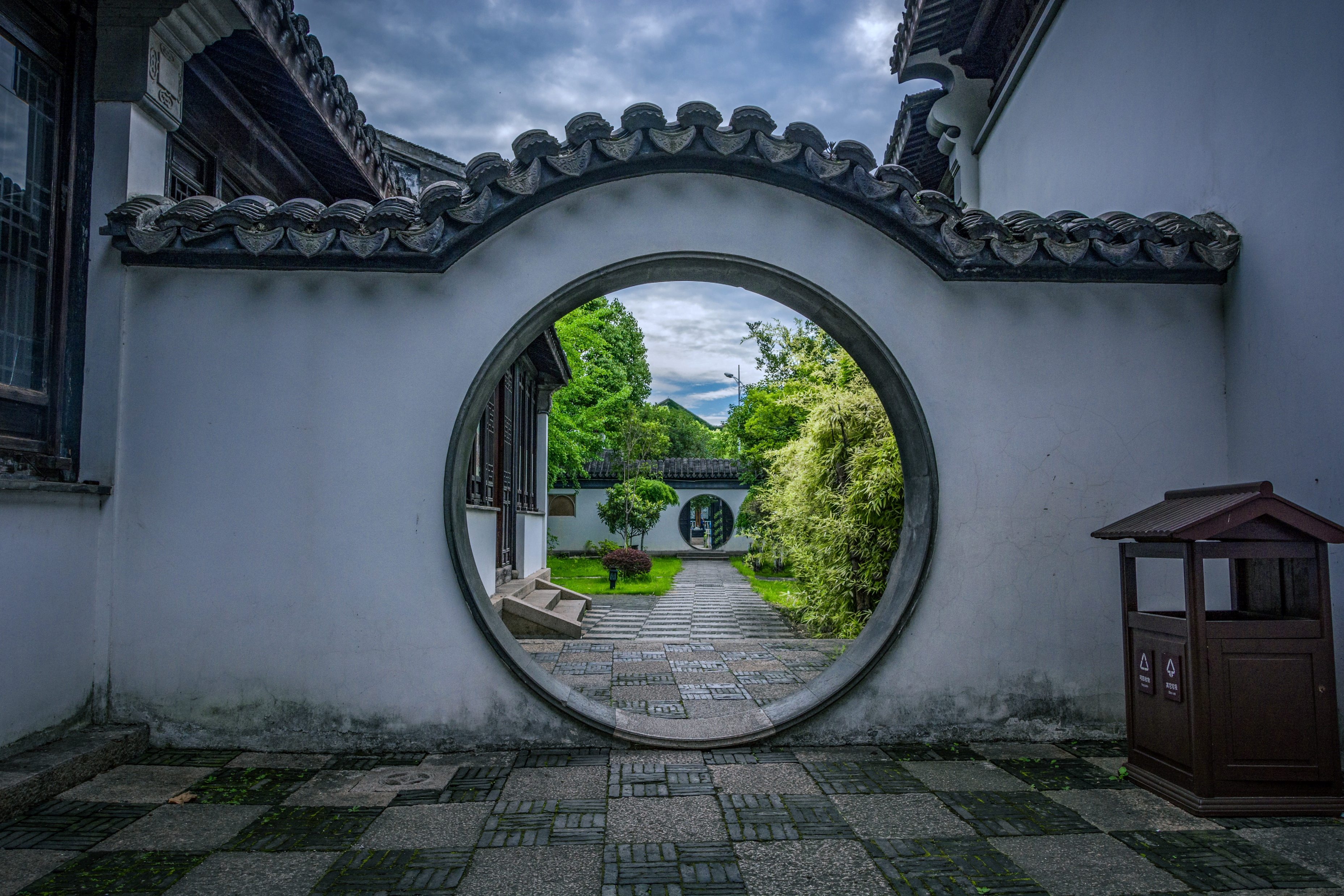 研究基础
工作条件
在这里输入你的正文，阐述与关键词标题相关的具体内容
在这里输入你的正文，阐述与关键词标题相关的具体内容
团队基础
平台基础
在这里输入你的正文，阐述与关键词标题相关的具体内容
在这里输入你的正文，阐述与关键词标题相关的具体内容
研究模型
物理模型
数学模型
网络模型
在这里输入你的正文，阐述与关键词标题相关的具体内容，若字数太多酌情先删减文案，再缩小字号
在这里输入你的正文，阐述与关键词标题相关的具体内容，若字数太多酌情先删减文案，再缩小字号
在这里输入你的正文，阐述与关键词标题相关的具体内容，若字数太多酌情先删减文案，再缩小字号
贰
研究思路方法
Research Ideas And Methods
研究思路
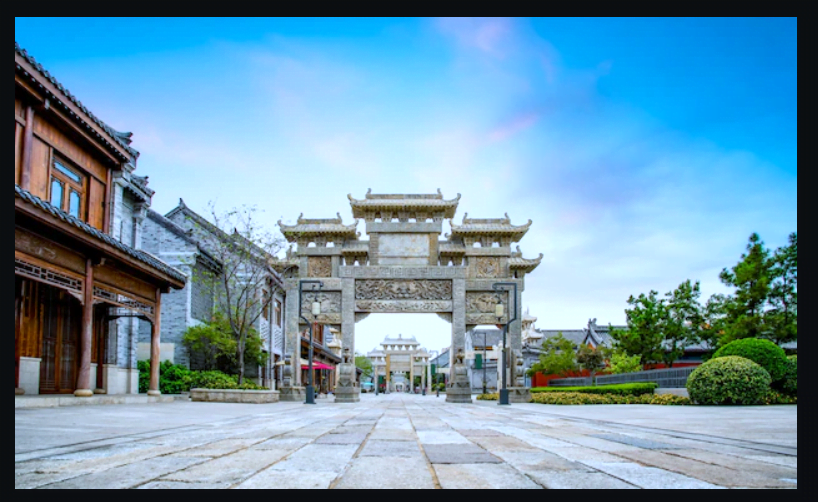 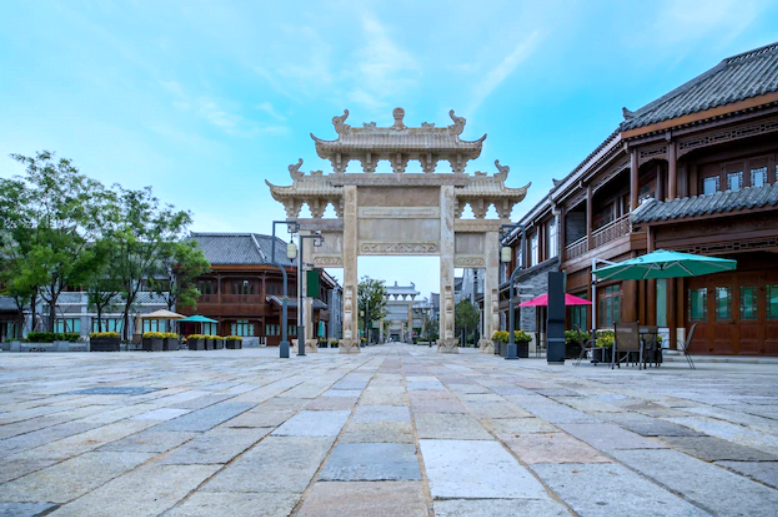 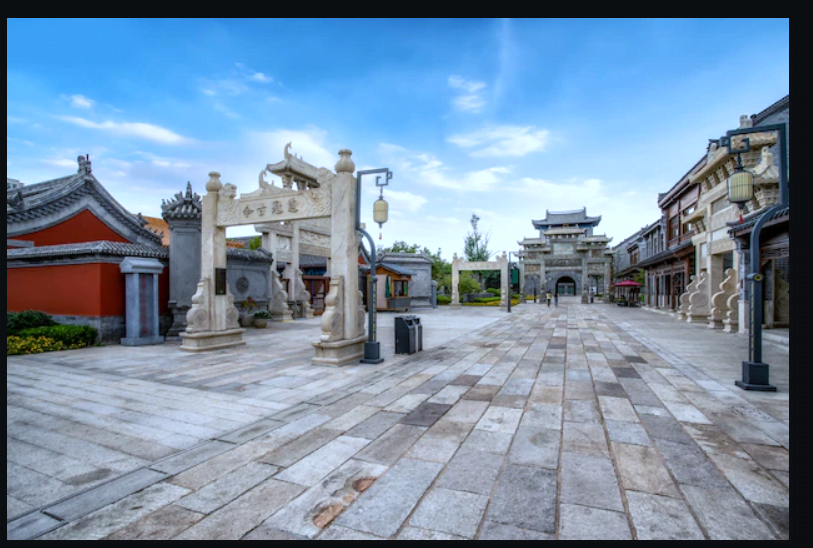 股东合作制
战略联盟制
业务外包制
在这里输入你的正文，阐述与关键词标题相关的具体内容
在这里输入你的正文，阐述与关键词标题相关的具体内容
在这里输入你的正文，阐述与关键词标题相关的具体内容
思路要点
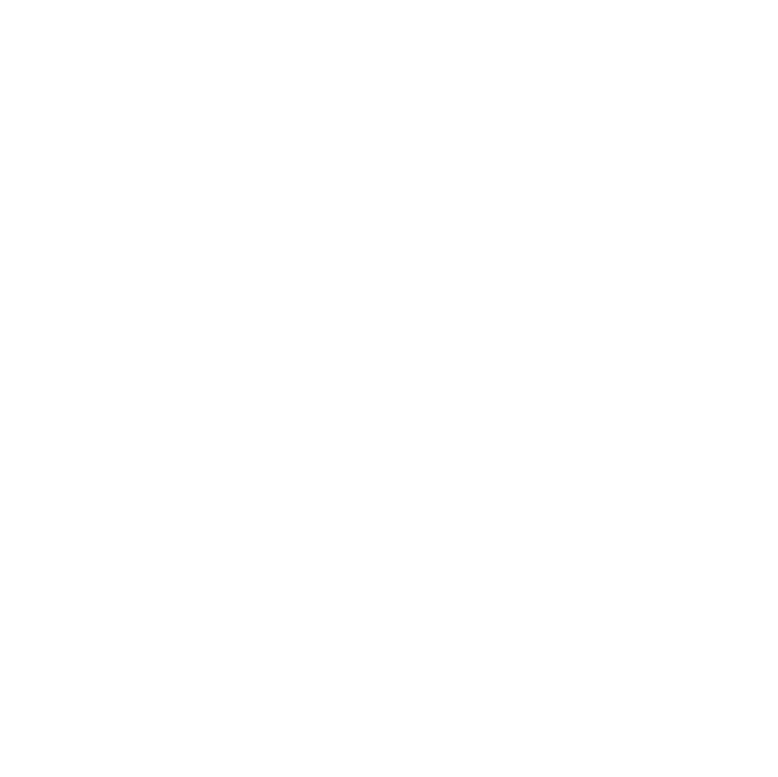 及时性
唯一性
在这里输入你的正文
在这里输入你的正文
创新性
特殊性
在这里输入你的正文
在这里输入你的正文
差异性
在这里输入你的正文
研究支持
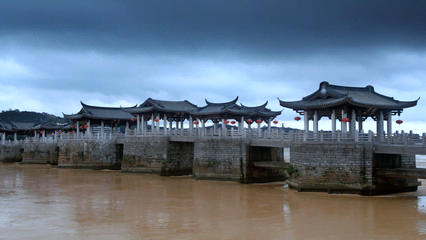 经济支持
科研支持
在这里输入你的正文，阐述与关键词标题相关的具体内容
在这里输入你的正文，阐述与关键词标题相关的具体内容
企业
团队
技术
研究过程
撰写论文
肆
试验论证
贰
在这里输入你的正文并阐述与关键词标题相关的具体内容
在这里输入你的正文并阐述与关键词标题相关的具体内容
检查调整
课题研究
叁
壹
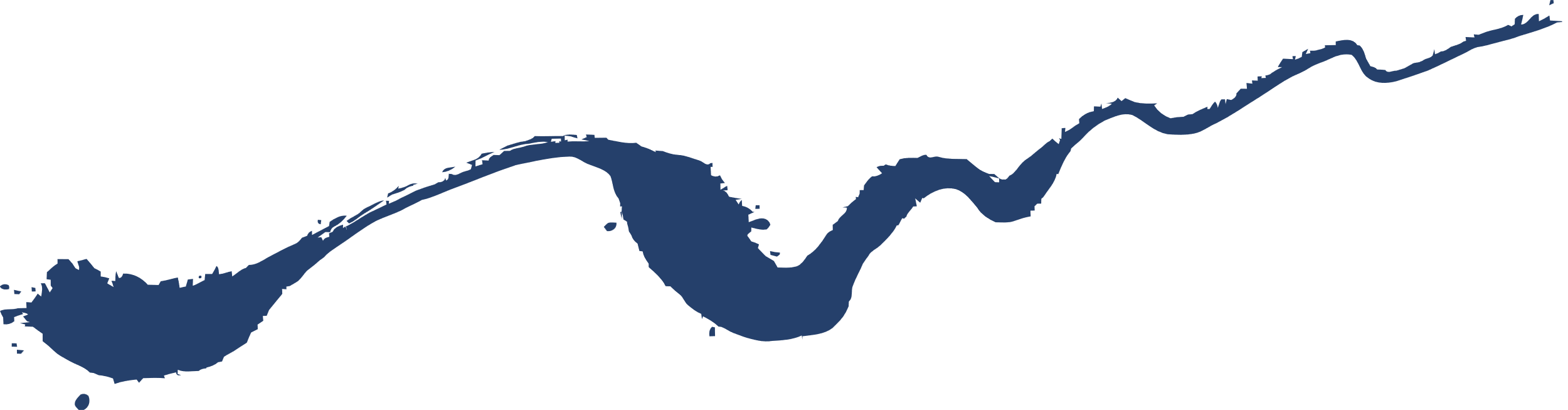 在这里输入你的正文并阐述与关键词标题相关的具体内容
在这里输入你的正文并阐述与关键词标题相关的具体内容
研究方法
学科分化
调查法
观察法
综合法
实证法
在这里输入你的正文，阐述与关键词标题相关的具体内容，若字数太多请删减文案或缩小字号
在这里输入你的正文，阐述与关键词标题相关的具体内容，若字数太多请删减文案或缩小字号
在这里输入你的正文，阐述与关键词标题相关的具体内容，若字数太多请删减文案或缩小字号
在这里输入你的正文，阐述与关键词标题相关的具体内容，若字数太多请删减文案或缩小字号
在这里输入你的正文，阐述与关键词标题相关的具体内容，若字数太多请删减文案或缩小字号
叁
研究内容展示
Research Content Display
实验难点
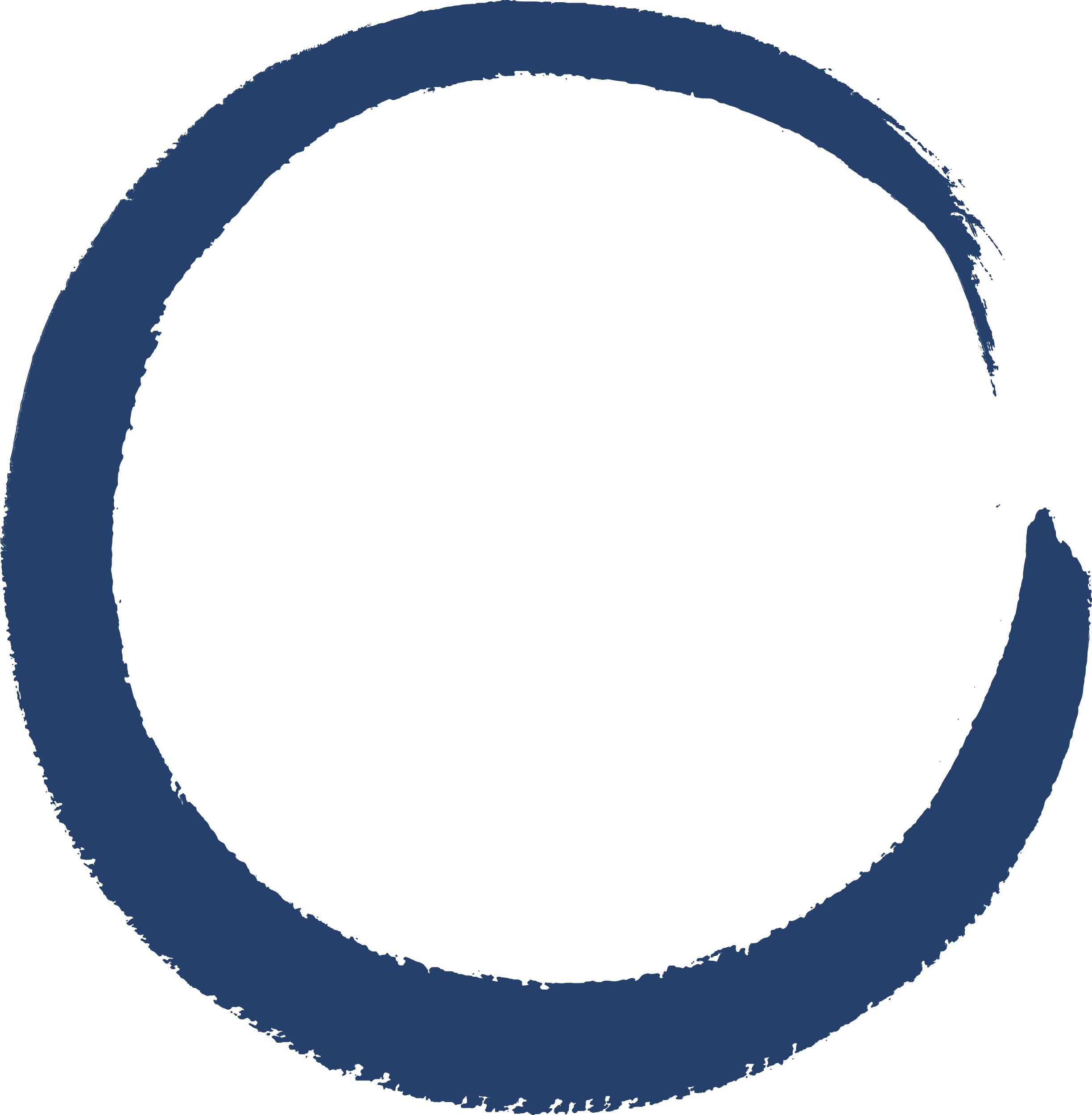 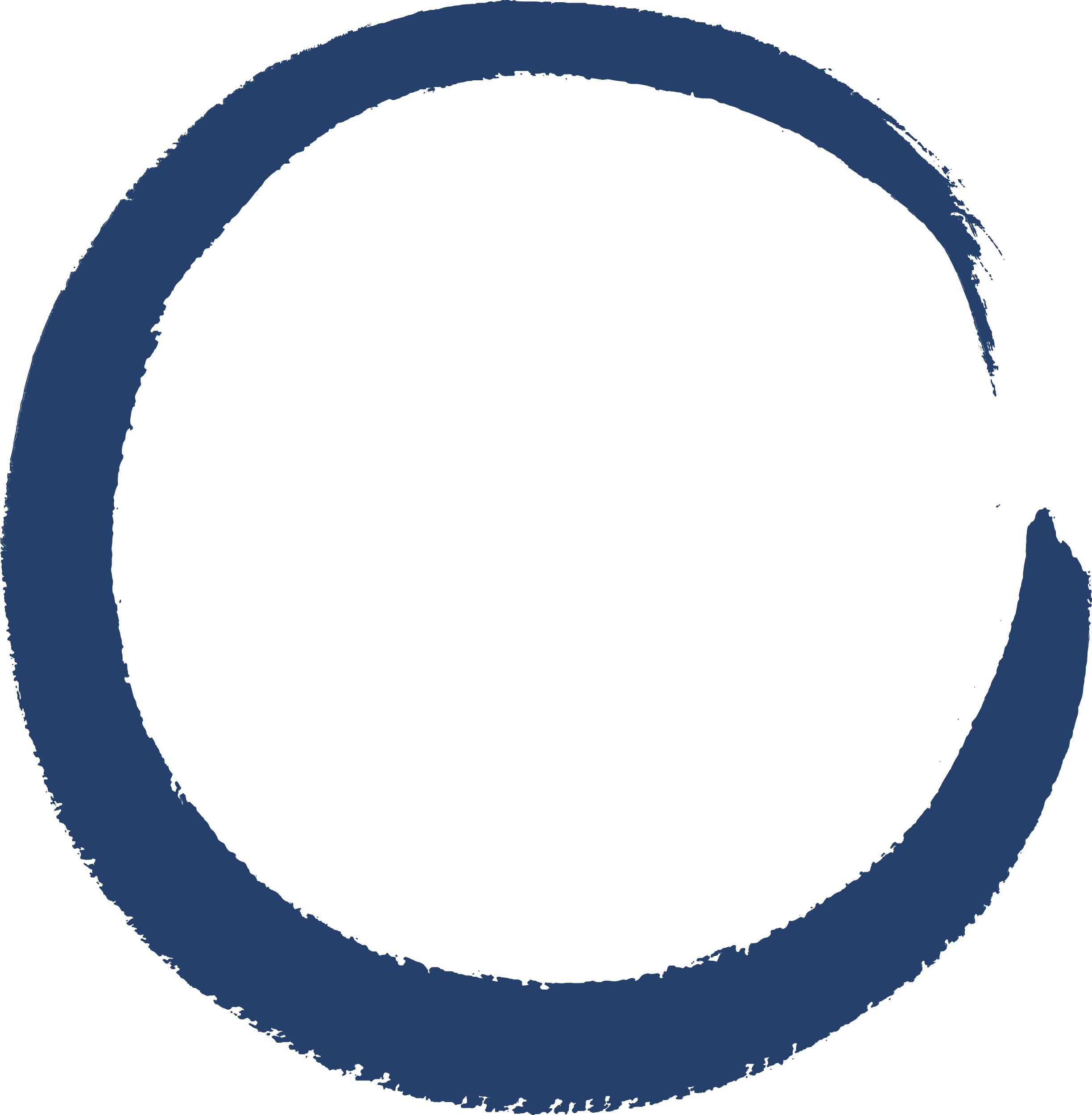 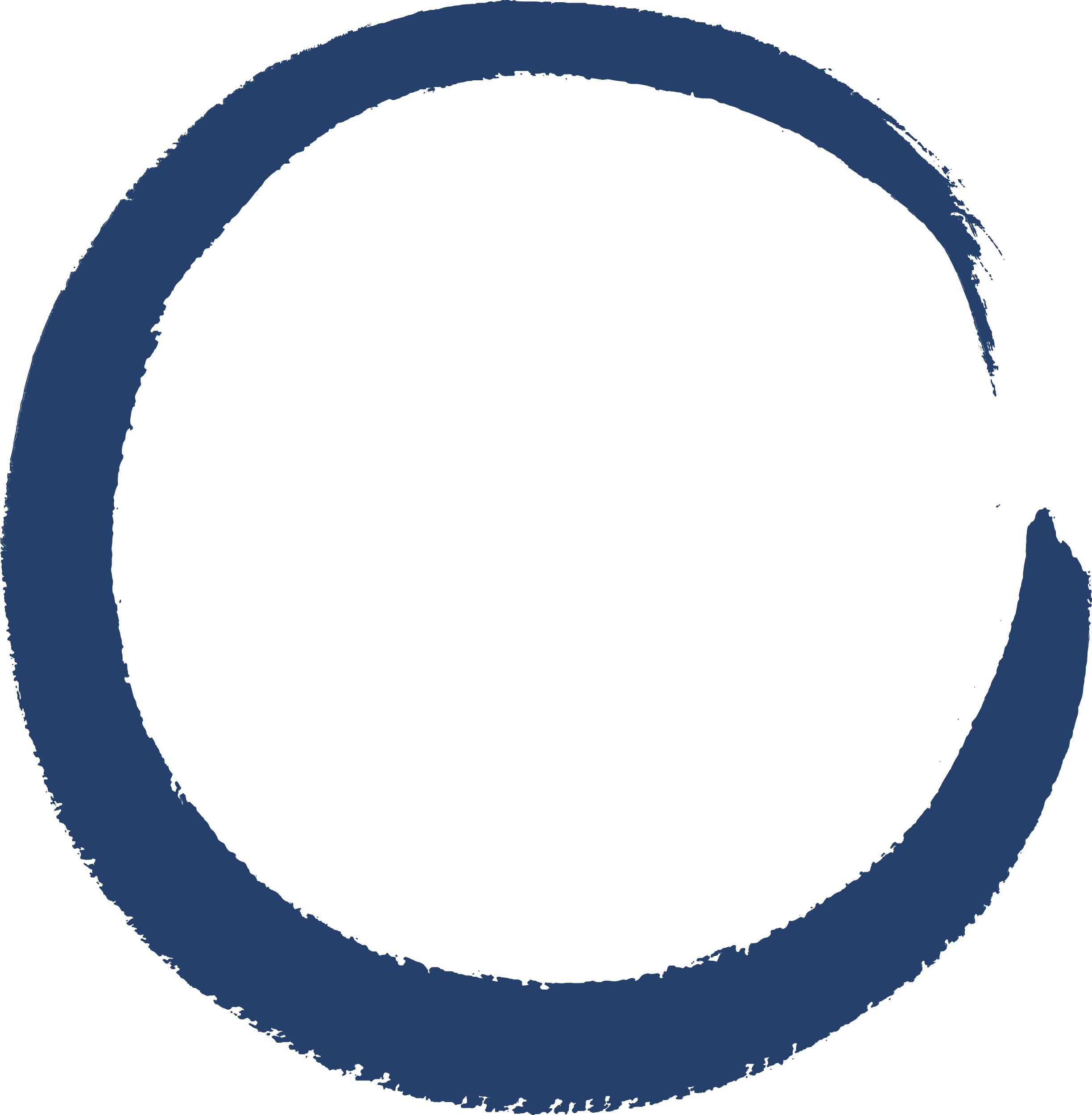 30%
50%
70%
成品率
通过率
安全性
在这里输入你的正文，阐述与关键词标题相关的具体内容
在这里输入你的正文，阐述与关键词标题相关的具体内容
在这里输入你的正文，阐述与关键词标题相关的具体内容
解决方案
计划
在这里输入你的正文，阐述与关键词标题相关的具体内容，若字数太多请删减文案或缩小字号
在这里输入你的正文，阐述与关键词标题相关的具体内容，若字数太多请删减文案或缩小字号
目标优化
阶段复盘
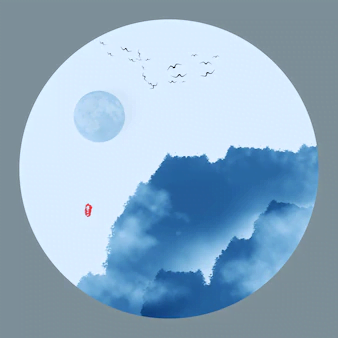 改善
执行
检查
数据展示
▲
▲
数据分析一
这里可以写一句数据结论
在这里输入你的正文，阐述与关键词标题相关的具体内容
数据分析二
在这里输入你的正文，阐述与关键词标题相关的具体内容
数据分析三
在这里输入你的正文，阐述与关键词标题相关的具体内容
数据对比
数据分析二
数据分析一
在这里输入你的正文，阐述与关键词标题相关的具体内容，若字数太多请删减文案或缩小字号
在这里输入你的正文，阐述与关键词标题相关的具体内容，若字数太多请删减文案或缩小字号
图文成果
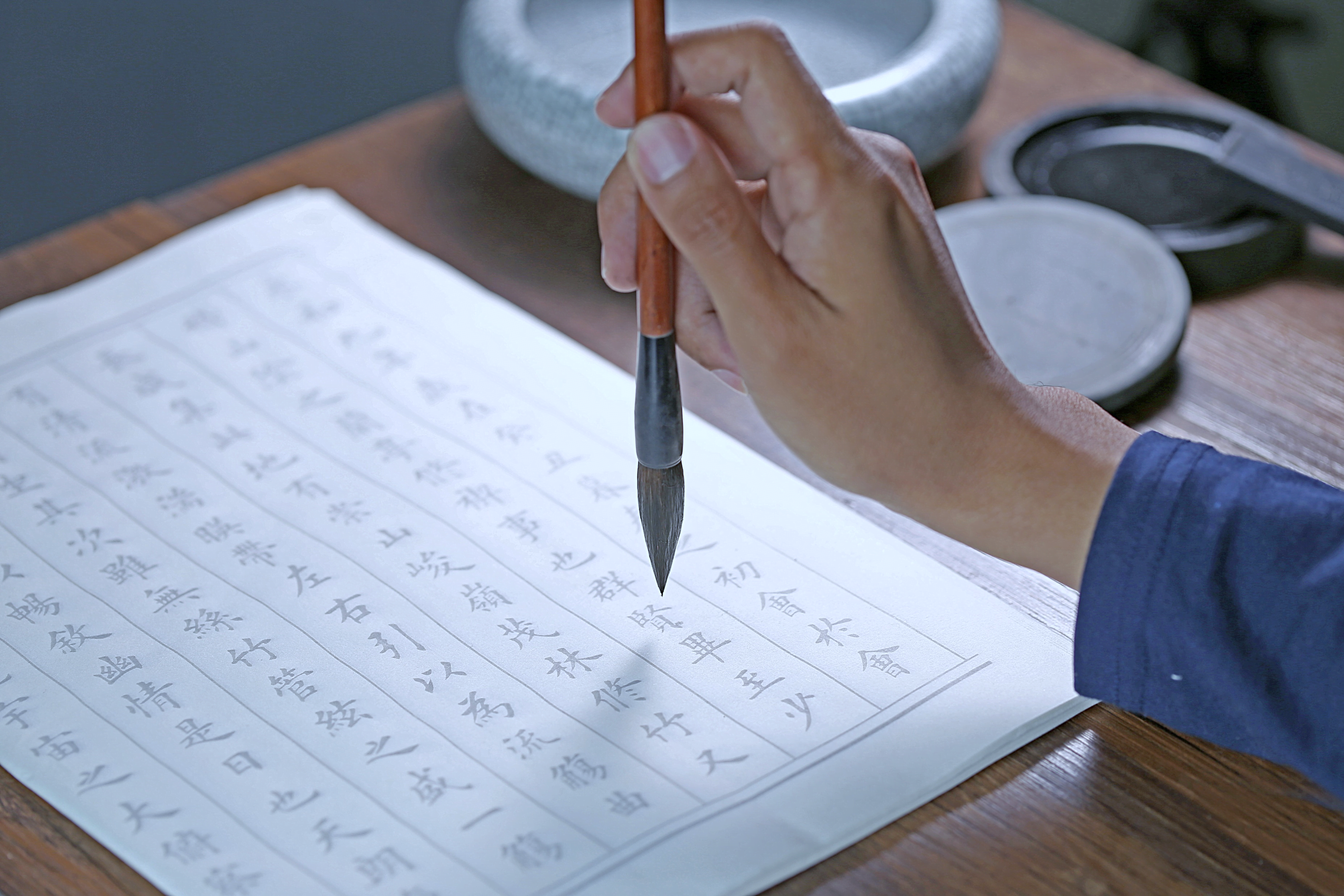 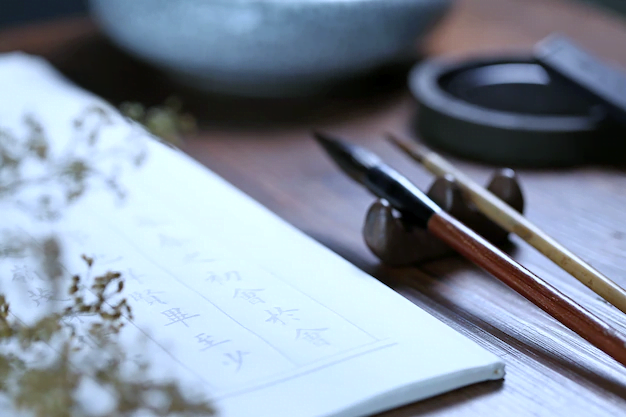 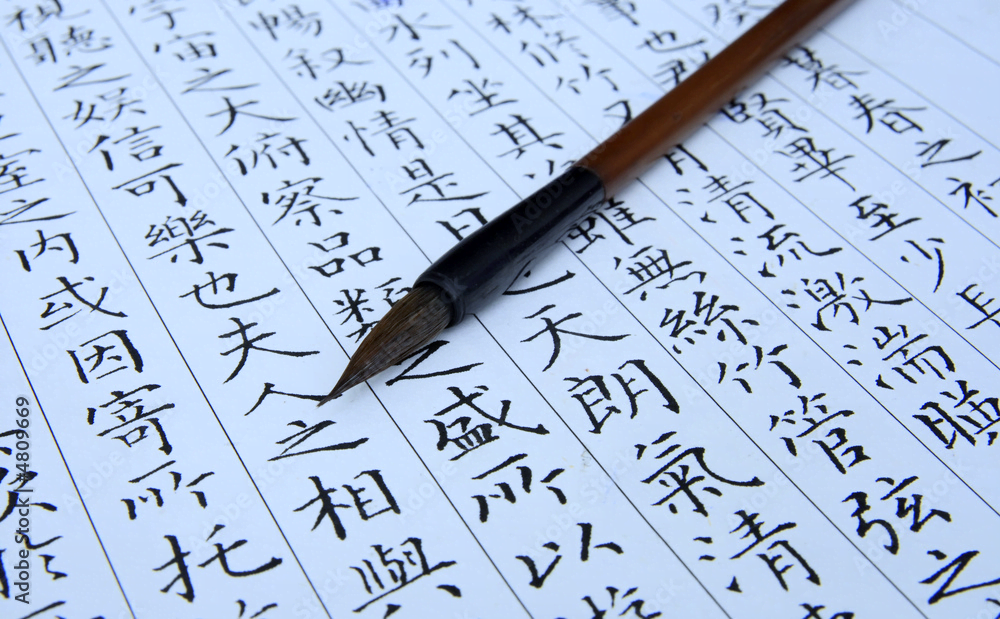 在这里输入你的正文，阐述与关键词标题相关的具体内容
在这里输入你的正文，阐述与关键词标题相关的具体内容
在这里输入你的正文，阐述与关键词标题相关的具体内容
基础突破
应用领先
协调发展
肆
总结分析展望
Summarize And Analyze The Outlook
总结归纳
特点
缺点
在这里输入你的正文，阐述与关键词标题相关的具体内容，若字数太多请删减文案或缩小字号
在这里输入你的正文，阐述与关键词标题相关的具体内容，若字数太多请删减文案或缩小字号
优势
不足
在这里输入你的正文，阐述与关键词标题相关的具体内容，若字数太多请删减文案或缩小字号
在这里输入你的正文，阐述与关键词标题相关的具体内容，若字数太多请删减文案或缩小字号
应用前景
核心功能
特殊应用
在这里输入你的正文，阐述与关键词标题相关的具体内容
在这里输入你的正文，阐述与关键词标题相关的具体内容
展
在这里输入你的正文，阐述与关键词标题相关的具体内容
在这里输入你的正文，阐述与关键词标题相关的具体内容
望
推广方式
线下推广
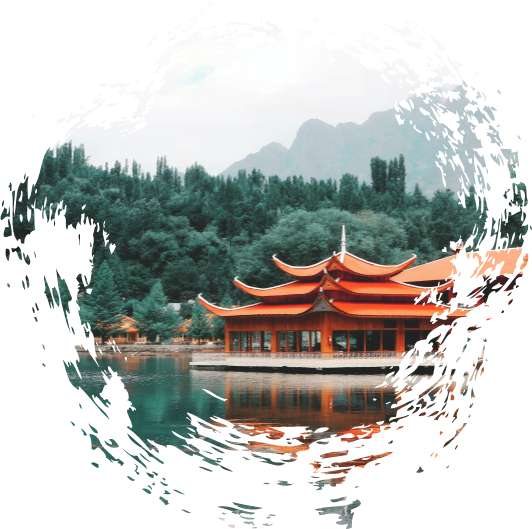 在这里输入你的正文，阐述与关键词标题相关的具体内容，若字数太多酌情先删减文案，再缩小字号
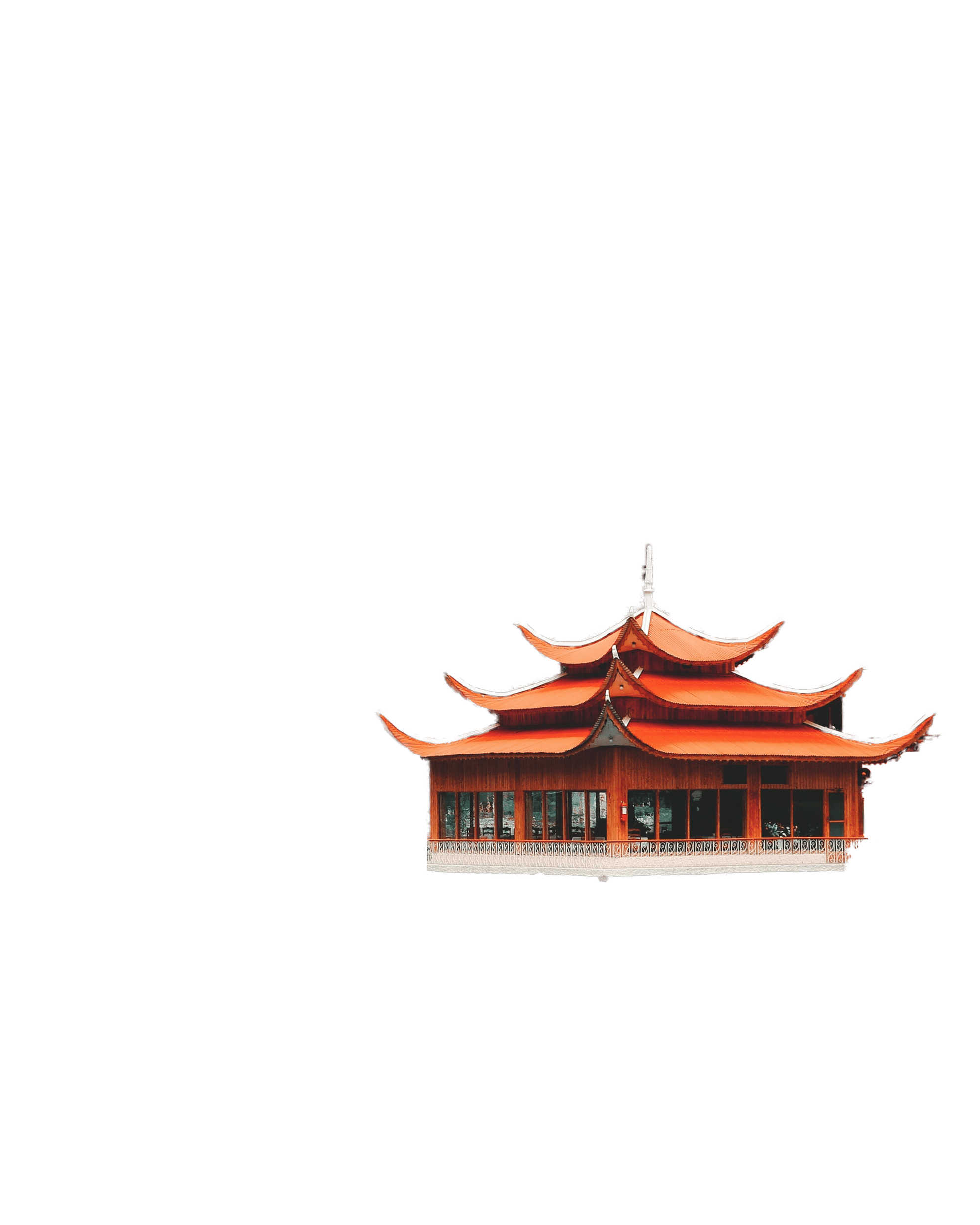 线下广告
在这里输入你的正文，阐述与关键词标题相关的具体内容，若字数太多酌情先删减文案，再缩小字号
线下活动
在这里输入你的正文，阐述与关键词标题相关的具体内容，若字数太多酌情先删减文案，再缩小字号
参考文献
致谢
致导师
致同学
在这里输入你的正文，阐述与关键词标题相关的具体内容
在这里输入你的正文，阐述与关键词标题相关的具体内容
在这里输入你的正文，阐述与关键词标题相关的具体内容，若字数太多酌情先删减文案，再缩小字号
感 | 谢 | 你 | 的 | 观 | 看
恳
正
评
请
指
批
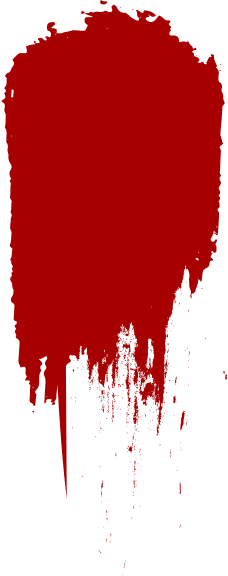 辩
答辩时间：20XX.X.XX
答辩人：OfficePLUS
OfficePLUS.cn
标注
字体使用


行距

素材

声明



作者
中文 思源宋体 CN Heavy (标题) /微软雅黑 (正文)
英文 微软雅黑  Bold(标题) /微软雅黑 (正文)

标题 1.0
正文 1.3
freepik.com
unsplash.com
本网站所提供的任何信息内容（包括但不限于 PPT 模板、Word 文档、Excel 图表、图片素材等）均受《中华人民共和国著作权法》、《信息网络传播权保护条例》及其他适用的法律法规的保护，未经权利人书面明确授权，信息内容的任何部分(包括图片或图表)不得被全部或部分的复制、传播、销售，否则将承担法律责任。

十月长